Kentucky Cancer Consortium
June 19, 2015
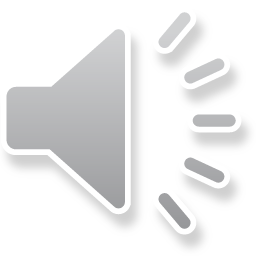 A Community Engaged Approach: The Terminate Lung Cancer (TLC) Study
Roberto Cardarelli, DO, MPH, FAAFP
Professor of Family and Community Medicine
Chief of the Division of Community Medicine
Director, Kentucky Ambulatory Network
1
Funded by: CCTS/ATRN and Markey Cancer Center
7/2014-6/2016
2
Team
Roberto Cardarelli, DO, MPH (Principal Investigator)
Tony Weaver, MD
Jamie Studts, PhD
Fran Feltner, DNP
Gretchen Holmes, PhD
Kathryn Cardarelli, PhD
Debra Armstrong, MSW, MPA
Jennifer Redmond, MPH, DrPH
Elmer Whitler, MPA
Karen Roper, PhD

Community/ATRN Partners
David Reese, MA, MPH, FRSPH (Co-Principal Investigator)
Dana Shaffer, DO 

HomePlace Team
Michelle Ledford (CHW Hazard)
Barbara Justice (CHW Pikeville)
Shirley Prater (CHW Morehead)
Janet Kegley (Regional Coordinator)
Helen Collett (Regional Coordinator)
Ralph Fugate (Regional Coordinator)
3
Why do lung cancer screening (research)?
It’s Bad
Lung cancer is  the leading cause of all cancer deaths in the  United  States
Current 5-year survival rate for all stages combined is only 16%
#1 cause of cancer death in Kentucky, dramatically exceeding the national mortality rate (73.2 KY vs. 49.5 U.S. deaths per 100,000)
The 5-year survival rate is 52% for those diagnosed at a localized stage, however only 15% of lung cancers are detected prior to spread
Worse in KY
New USPSTF Rec
Other national health organizations, including the American Cancer Society and the American Association for Thoracic Surgery, among others, have also published formal screening guidelines
Based on seminal findings of the National Lung Screening Trial, a large randomized trial that found a 20% relative reduction in lung cancer mortality through low-dose CT (LDCT) lung screening in current or former heavy smokers compared to plain chest x- rays
4
Why Study a Community Engaged Approach?
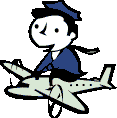 NEW GUIDELINES
Provider education
Patient education
Community awareness?
5
Aims
1.) Develop a community outreach campaign in Eastern Kentucky through a formative assessment involving high-risk target populations (Age 55-80, Smoking > 30 pack year, quit smoking <15 years ago),
2.) Implement the community outreach intervention in two regions in Eastern Kentucky (Morehead, Hazard) to assess the uptake of low-dose chest CTs (LDCTs), and
3.) Assess the impact of Community Health Workers (CHWs) in one of two campaign regions on the uptake of LDCT.
6
Methods
Focus Groups
Recruitment by CHWs
Train CHWs as Moderators
CAB development
Develop and Implement TLC Campaign
Qualitative analyses: Themes and messages
Team develops campaign with CAB rep and CAB input and review
Measurement
LDCT numbers
7
Study Regions
8
Focus Groups
2 groups in each region (10 people per group)
Must meet criteria for lung cancer screening (Age 55-80, Smoking > 30 pack year, quit smoking <15 years ago)
CHWs conducted the recruitment
CHWs were trained to moderate the focus groups
Community trust
Buy-in
The right thing to do
New skill we provide to HomePlace Program
$40 to participate (1-1.5 hours)
1 person selected in each group to be on CAB (will get $40 for each study activity they participate in)
1 CAB Representative to work with “Research Study Team”
9
10
Campaign Development
Exclude cross-over
Formative Data
Implement Campaign in the 2 Intervention Regions
Interpret Data and Develop Campaign
Review and Input by CAB
Themes and Messages
Data
Design
Implement
11
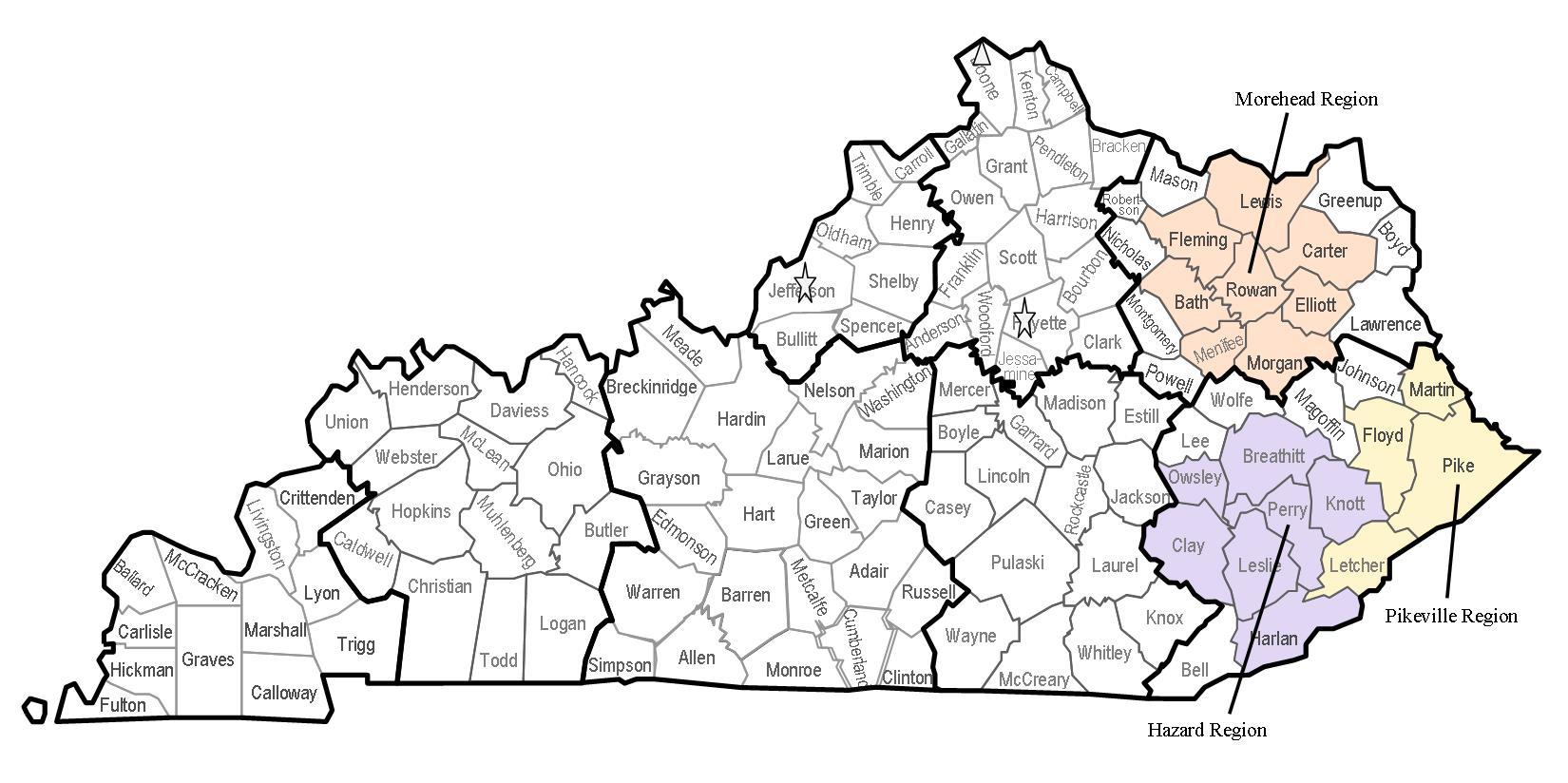 12
Focus Group Results
Focus Group Results
Focus Group Results
16
17
18
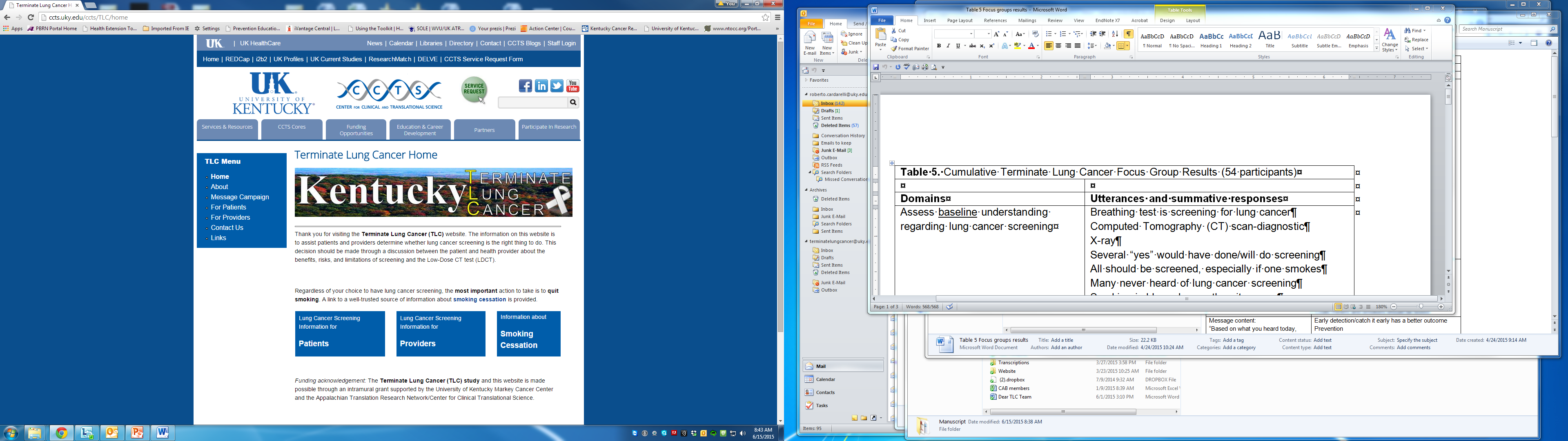 19
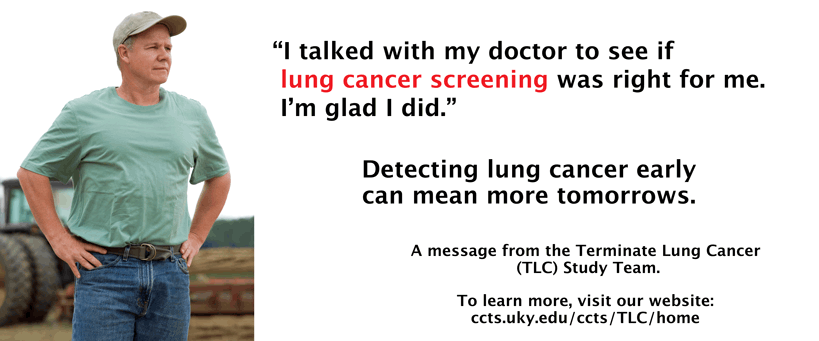 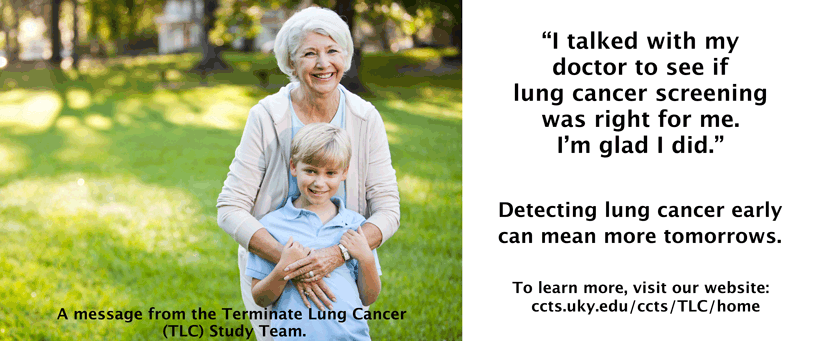 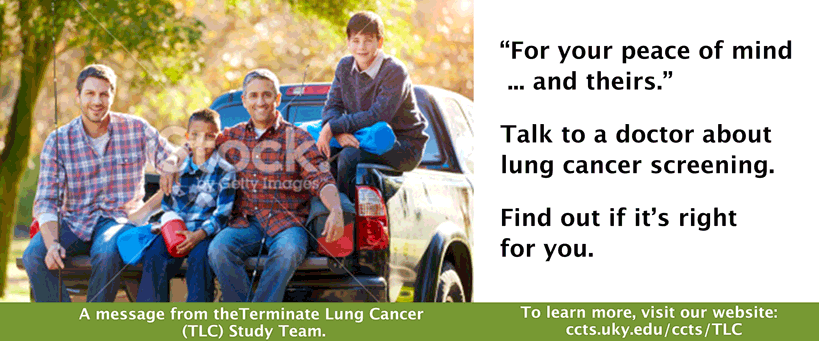 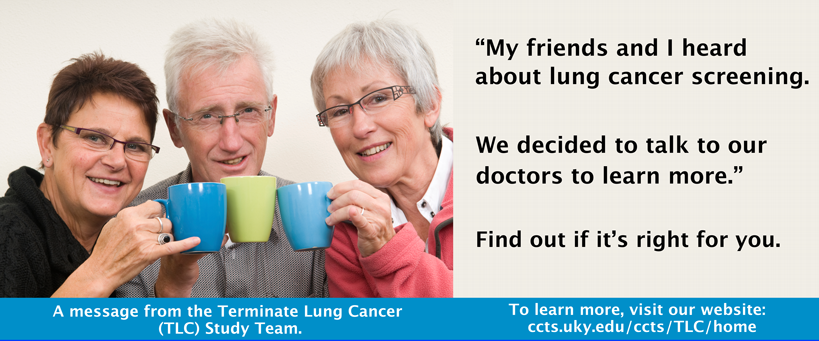 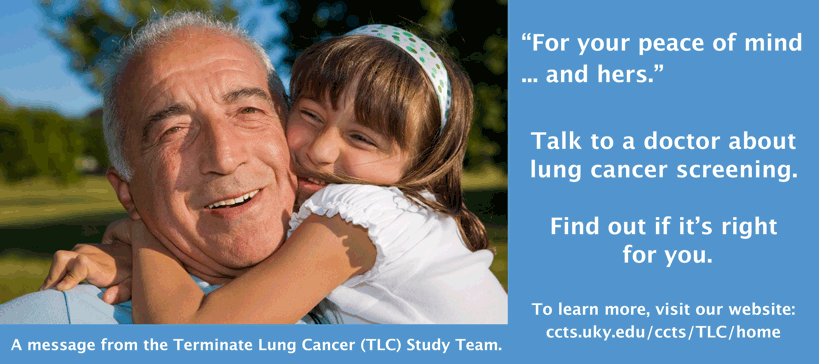 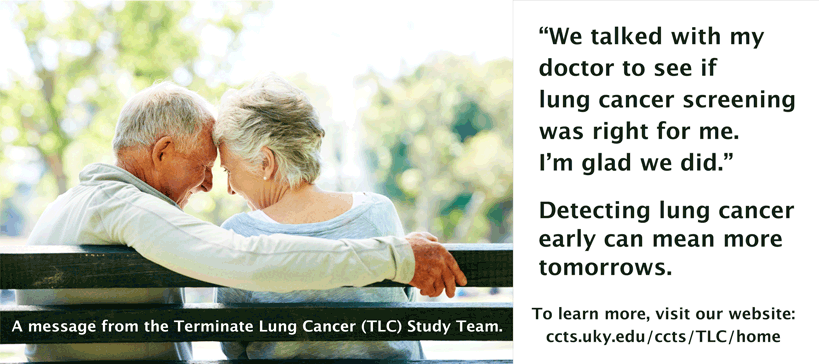 20
Campaign
Website
Guidelines, CMS/USPSTF Crosswalk, and SDM disseminated to 450+ providers in interventions regions
2nd letter to the same 450+ providers marketing website and roundtable events
Morehead roundtable event
64,000 post cards printed- being disseminated to 60+ primary care office, Ag extension offices, and health departments in the intervention regions
Ads running every 2 –weeks in 17 community newspapers
Morehead region NPR- ads twice daily for 6-months
Hazard region working with 2 radio stations to also have ads
WalMart, FoodCity, Lowes corporate office said “NO”
-CARRY OVER FUNDS>>?direct mailers
21
Value-added to the Community
>85% of budget to Eastern KY
$10,000 Campaign
Awareness dissemination
Patient voice-inform other campaigns
22
Next steps
In process of campaign implementation
LDCT rates
Random phone surveys
23
Thank you!
Questions?
Roberto.Cardarelli@uky.edu
(859) 323-3711
24